ΣΤΑΔΙΑ ΤΗΣ ΓΡΑΠΤΗΣ ΕΡΓΑΣΙΑΣ
Εξώφυλλο
Μεθοδολογία της έρευνας
ΔΙΑΔΙΚΑΣΙΑ ΤΗΣ ΕΡΕΥΝΑΣ 
Περιγραφή της διαδικασίας που ακολούθησε ο ερευνητής
ΠΡΟΛΟΓΟΣ
ΠΙΝΑΚΑΣ ΠΕΡΙΕΧΟΜΕΝΩΝ
ΧΡΟΝΟΔΙΑΓΡΑΜΜΑ ΕΡΓΑΣΙΩΝ
ΕΙΣΑΓΩΓΗ
ΠΕΡΙΛΗΨΗ
τίτλος της έρευνας
Παρουσίαση του προβλήματος
ΜΕΤΑΒΛΗΤΕΣ
ΠΛΗΡΟΦΟΡΙΑΚΟ  ΥΛΙΚΟ / ΕΝΝΟΙΕΣ-ΟΡΙΣΜΟΙ
Υπόθεση της έρευνας
ΣYMΠΕΡΑΣΜΑΤΑ
Σκοπός της έρευνας
Περιγραφή των κοινωνικών αναγκών 
ΠΡΟΤΑΣΕΙΣ ΓΙΑ ΣΥΜΠΛΗΡΩΜΑΤΙΚΗ ΕΡΕΥΝΑ ΣΤΟ ΜΕΛΛΟΝ ΑΠΟ ΑΛΛΟΥΣ ΕΡΕΥΝΗΤΕΣ
ΑΥΤΟΑΞΙΟΛΟΓΗΣΗ
ΠΕΙΡΑΜΑΤΙΚΟ ΜΕΡΟΣΔΙΑΔΙΚΑΣΙΑ ΤΗΣ ΕΡΕΥΝΑΣ 
Κατάλογος υλικών και μέσων
Φωτογραφίες του πειράματος ή προϊόντος 
ΒΙΒΛΙΟΓΡΑΦΙΑ
Εξώφυλλο
Εξώφυλλο, με όλα τα στοιχεία σας (τίτλο έρευνας, σχολείο, όνομα-επώνυμο, σχ. έτος, τμήμα) και αν το επιθυμείτε, κάποια εικόνα ή φωτογραφία σχετική με το έργο / υπόδειγμα).
https://docplayer.gr/47238712-2o-gymnasio-siteias-giannis-priniotakis-tehnologia-g-gymnasioy-ereyna-peiramatismos-odigies-syntaxis-graptis-ergasias.html
Εξώφυλλο
τίτλος έρευνας
 σχολείο
 όνομα-επώνυμο
σχ. Έτος
Τμήμα
Μεθοδολογία της έρευνας
Σύντομη περιγραφή της μεθοδολογίας που θα ακολουθήσει για τον έλεγχο την ορθότητας της υπόθεσης.
Τι είναι πειραματική, τι περιγραφική και τι ερωτηματολογίου έρευνα;
Περιγραφική έρευνα:
Ο ερευνητής προσπαθεί να βρει την ποσοτική σχέση μεταξύ μεταβλητών, χωρίς να επηρεάζει καμία μεταβλητή. 
Δηλ. οι περιγραφικές έρευνες ασχολούνται με φαινόμενα που εξελίσσονται στο φυσικό τους πλαίσιο. 
Σ’ αυτό τον τύπο έρευνας  είναι πολύ δύσκολο να αποδοθεί  αιτιώδης σχέση μεταξύ των μεταβλητών.
Περιγραφική έρευνα
Οι «τρίτοι» παράγοντες κατά τον χρόνο που παρατηρούμε την ανεξάρτητη και εξαρτημένη μεταβλητή,  αφήνονται ελεύθεροι να συνυπάρχουν και να επιδρούν. 
Στη χειρότερη περίπτωση αγνοούμε τις επιδράσεις των παραγόντων αυτών. 
Στην καλύτερη περίπτωση προσπαθούμε εκ των υστέρων να λάβουμε υπόψη μας αυτές τις επιδράσεις
Περιγραφική έρευνα
Παράδειγμα περιγραφικής έρευνας:
  «Να ερευνηθεί η σχέση που υπάρχει ανάμεσα στη συνήθεια του καπνίσματος και στον καρκίνο των πνευμόνων»
Ανεξάρτητη μεταβλητή:  η συνήθεια του καπνίσματος  ( δεν την επηρεάζει ο ερευνητής)
Εξαρτημένη μεταβλητή:   ο καρκίνος των πνευμόνων
Περιγραφική έρευνα
Σκεφθείτε:
Υπάρχει πιθανότητα οι καπνιστές να παρουσιάσουν καρκίνο των πνευμόνων που να οφείλεται σε άλλες αιτίες;
Μπορεί ο ερευνητής να επηρεάσει κάποια από τις μεταβλητές;
Στο ερώτημα τι άλλο θα μπορούσε να επηρεάζει την εξαρτημένη μεταβλητή εκτός από την ανεξάρτητη, μπορούμε να δώσουμε πολλές απαντήσεις, όπως η διατροφή, οι συνθήκες του περιβάλλοντος, που όμως δεν μπορούμε να τις κάνουμε «ελεγχόμενες», δηλαδή να τις σταθεροποιήσουμε
ΣΥΓΚΡΙΣΗ ΤΩΝ ΠΕΙΡΑΜΑΤΙΚΩΝ ΚΑΙ ΠΕΡΙΓΡΑΦΙΚΩΝ ΕΡΕΥΝΩΝ
Αν θέλουμε να συγκρίνουμε τις δύο προηγούμενες μεθόδους, εκτός από τις ομοιότητες και διαφορές που μπορούμε να βρούμε από τους ορισμούς, θα μπορούσαμε να πούμε ότι η πειραματική μέθοδος είναι απαιτητικότερη διαδικασία (σε χρόνο, μέσα κ.λ.π.), όμως εξασφαλίζει εγκυρότερη γνώση.
Πειραματική έρευνα:
Ο ερευνητής  :
1)    Επενεργεί σε μια μεταβλητή, την ανεξάρτητη
2)    Διατηρεί σταθερές τις ελεγχόμενες μεταβλητές (ώστε να μην επηρεάσουν το τελικό αποτέλεσμα)Παρατηρεί και μετράει με ακρίβεια και αντικειμενικότητα τις επιπτώσεις από την
3)    αλλαγή της ανεξάρτητης μεταβλητής στην εξαρτημένη μεταβλητή και προσπαθεί να βρει τη  ποσοτική σχέση ανάμεσα στην ανεξάρτητη και την εξαρτημένη μεταβλητή.
ΠΑΡΑΔΕΙΓΜΑΠειραματικής έρευνας
"Επιπτώσεις που έχει η διάρκεια του χρόνου μελέτης στην επίδοση των μαθητών της Α! Λυκείου σε ένα διαγώνισμα."
Πώς θα μπορούσε να γίνει αυτή η έρευνα; Ποιες είναι οι σταθερές και ποιες οι μεταβλητές ;
Η συγκεκριμένη  έρευνα θα μπορούσε να γίνει ως εξής: Μπορούμε να χωρίσουμε τους μαθητές σε τυχαίες ομάδες. Π.χ. αποφασίζουμε να διεξαχθεί η έρευνα στο σχολείο στα 4 τμήματα της Α Λυκείου. Διαφοροποιεί (ο ερευνητής) το χρόνο μελέτης της κάθε ομάδας (τμήματος) και μετά  εξετάζονται οι μαθητές σε κοινό διαγώνισμα..
Η τάξη της Α! Λυκείου : Σταθερά  (για τη συγκεκριμένη έρευνα)
Το  σχολείο : Σταθερά
Ο χρόνος μελέτης  (t) : Ανεξάρτητη μεταβλητή  (που την τιμή της καθορίζει ο ερευνητής)  
Η επίδοση στο διαγώνισμα (E):   Εξαρτημένη μεταβλητή
Ζητάμε να βρούμε αν υπάρχει σχέση   Ε =  σ(t)
Ερωτηματολογίου έρευνα
https://stepupadvisor.gr/dhmiourgia-erwthmatologiou-ereynas-ti-na-prosexeis/
https://www.youtube.com/watch?v=5PJPnHW4-Tw
ΔΙΑΔΙΚΑΣΙΑ ΤΗΣ ΕΡΕΥΝΑΣ
Σχεδιασμός πειραματικής διάταξης – αιτιολόγηση επιλογών
Περιγράφονται με ακρίβεια και λεπτομέρεια το είδος των υλικών που επελέγησαν για το δοκίμιο της έρευνας – οι διαδικασίες που θα τηρηθούν – ο τρόπος μετρήσεων – πιθανά σφάλματα και άλλοι παράγοντες που ενδεχόμενα θα προκύψουν κατά την διεξαγωγή των πειραμάτων.
Διάγραμμα  διαδικασίας του πειράματος 
Ο σκοπός  της γραφικής αυτής απεικόνισης είναι να προσφέρουν  ο/οι ερευνητής/ές στον αναγνώστη μιαν εικόνα του τρόπου με τον οποίο οργάνωσαν τη μελέτη τους, 
πραγματοποίησαν  τα πειράματά τους,
 επεξεργάσθηκαν  τα πειραματικά αποτελέσματα, 
και έγραψαν τη σχετική δημοσίευση .
 Προτείνεται  η μορφή ενός διαγράμματος ροής ή   μπορείτε  και με διάφορες  άλλες μορφές των διαγραμμάτων  smart art του μενού « εισαγωγή» . H εφαρμογή  Google έγγραφα , που παρέχεται δωρεάν από την Google , επίσης είναι από τις πλέον κατάλληλες για δημιουργία σχημάτων και διαγραμμάτων.
ΔΙΑΔΙΚΑΣΙΑ ΤΗΣ ΕΡΕΥΝΑΣ
Εκτέλεση και φωτογραφίες του πειράματος
Περιγράφουμε βήμα –βήμα κάθε ενέργεια που ακολουθήσαμε  σε ολες τις φάσεις που έγιναν  για την επιτυχή εκτέλεση του πειράματος. Τυχόν επανάληψη ή επαναλήψεις του πειράματος βοηθούν στην μείωση των σφαλμάτων των αποτελεσμάτων σας. Όλες οι σημαντικές ενέργειες φωτογραφίζονται για να γίνεται από τους αναγνώστες της έρευνας πιο κατανοητή η διεξαγωγή του πειράματος , αλλά να υπάρχει και βοηθητικό υλικό για μελλοντικούς ερευνητές.
Κατάλογος υλικών- συσκευών- μηχανών-εργαλείων πειράματος και εκτίμησης κόστους της έρευνας
Σε πίνακα αναφέρονται τα υλικά και οι ποσότητες που χρειάσθηκαν – εργαλεία και συσκευές μέτρησης – μηχανές – τυχόν πρωτότυπες κατασκευές και γενικά ότι χρειάσθηκε για την διεξαγωγή της έρευνας (υπόδειγμα). Επίσης εκτιμάται και το κόστος της έρευνας.
Περιγραφή της διαδικασίας που ακολούθησε ο ερευνητής
Ακριβής περιγραφή της διαδικασίας με χρονική ακολουθία, ώστε να είναι δυνατή η επανάληψη και επαλήθευση της και από άλλους ερευνητές. 

Κάθε μαθητής θα κάνει μια ατομική εργασία, με θέμα της επιλογής του, που θα υπολογιστεί σαν τελικό ετήσιο διαγώνισμα στο μάθημα της Τεχνολογίας.
Το θέμα της εργασίας μπορεί να σχετίζεται με μία πειραματική , περιγραφική  ή ερωτηματολογίου έρευνα. Μπορεί επίσης να σχετίζεται με κοινωνικά θέματα, υπολογιστές και Internet κλπ κλπ, οπότε θα περιλαμβάνει και μία έρευνα ερωτηματολογίου.
Σε κάθε περίπτωση θα περιλαμβάνει και κάποιου είδους κατασκευή. Αν η έρευνα είναι πειραματική, η κατασκευή θα ειναι η πειραματική διάταξη. Αν είναι κοινωνική, η κατασκευή θα είναι ένα φυλλάδιο, μια διαφήμιση, μια αφίσα κλπ κλπ.
ΠΡΟΛΟΓΟΣ
α) γιατί διαλέξατε το συγκεκριμένο θέμα 
β) Τι περιλαμβάνει η εργασία σας 
γ) συμπέρασμα της έρευνας σας.
ΠΙΝΑΚΑΣ ΠΕΡΙΕΧΟΜΕΝΩΝ
( Η σελίδα αυτή δημιουργείται όταν ολοκληρωθούν όλα τα κεφάλαια της γραπτής εργασίας)
ΧΡΟΝΟΔΙΑΓΡΑΜΜΑ ΕΡΓΑΣΙΩΝ
Καταγράφονται σε πίνακα  
(http://texnoschool.pbworks.com/w/page/20788614/%CE%A7%CF%81%CE%BF%CE%BD%CE%BF%CE%B4%CE%B9%CE%AC%CE%B3%CF%81%CE%B1%CE%BC%CE%BC%CE%B1
   όλες οι δραστηριότητες ανά εβδομάδα της ερευνητικής σας εργασίας , για  να  τις οργανώσετε   με βάση και τον διαθέσιμο χρόνο. Συμπληρωματικά, μπορείτε  να τηρείται και ημερολόγιο καταγράφοντας τις παρατηρήσεις σας.
ΕΙΣΑΓΩΓΗ
Η Εισαγωγή δεν είναι μεγαλύτερη από τρεις σελίδες και περιλαμβάνει τα εξής:
ΠΕΡΙΛΗΨΗ
Η εργασία αυτή πραγματοποιήθηκε με την επίβλεψη της κα ΑΝΤΩΝΑΚΆΚΗ και εντάσσεται στα πλαίσια του μαθήματος της Τεχνολογίας Γ ΓΥΜΝΑΣΙΟΥ. Στην Εισαγωγή αναφέρεται……………… ,το Θεωρητικό μέρος περιλαμβάνει………… , το Ερευνητικό μέρος περιλαμβάνει…………, το συμπέρασμα είναι………………..
Ο τίτλος της έρευνας
Ο τίτλος της έρευνας θα πρέπει να δίνει στους αναγνώστες της έρευνας τη δυνατότητα  να αντιληφθούν εύκολα το θέμα που διαπραγματεύεται.
Ο τίτλος θα πρέπει να είναι σύντομος και ακριβής. ( 12 με 15 λέξεις)Θα  πρέπει :
Να απεικονίζει  όλα  τα  σημεία  που  διαπραγματεύεται  η  έρευνα
     και  να περιλαμβάνει όλες τις μεταβλητές που μελετήθηκαν,Να αντικατοπτρίζει όλα τα όρια της έρευνας. Εκφράζει δηλαδή τι μελετήθηκε και τι δεν μελετήθηκε στην έρευνα (Limitations).
Ο τίτλος της έρευνας
Ο τίτλος  « Ποια είναι η επίδραση του φωτός στην ανάπτυξη ενός φυτού» είναι ευρύς .Είναι καλύτερα να περιορίσουμε και να  συγκεκριμενοποιήσουμε τον σκοπό της έρευνας. Π.χ. « Σύγκριση της βλάστησης και ανάπτυξης σπόρων σταριού που εκτίθενται σε πράσινο και κόκκινο φως»
 Γράψετε πολλούς τίτλους στο πρόχειρό σας, προσπαθώντας να  καταλήξετε σε κάποιον που να περιγράφει με σαφήνεια και συντομία τον σκοπό της έρευνας
Οδηγίες για τον τίτλο της έρευνας της έρευνας
θα πρέπει να δίνει στους αναγνώστες της έρευνας τη δυνατότητα να αντιληφθούν εύκολα το θέμα που διαπραγματεύεται. Ο τίτλος μιας έρευνας είναι εκείνος που καταχωρείται σε καταλόγους βιβλιοθηκών, στο δίκτυο Internet κλπ και μεταβιβάζει μηνύματα σε σχέση με τα θέματα που διαπραγματεύεται.
Τυπική διατύπωση ενός τίτλου:
Ποια είναι η επίδραση του/της  ……. θερμοκρασίας     στο/στη      μήκος μεταλλικής ράβδου 
Σε ποιο βαθμό ο/η/το   χρώμα ενός υλικού   επηρεάζει    την απορρόφηση της ηλιακής ακτινοβολίας
Ποια/ποιες/ποιοι   οικιακοί ηλεκτρικοί λαμπτήρες    (ρήμα)   ακτινοβολούν περισσότερο φως    
 Πειραματική σύγκριση    της αντοχής σε κάμψη, αμφιερείστων δοκών, διαφόρων διατομών
Για να διατυπώσετε άλλους τίτλους μπορείτε στους προηγούμενους, να κρατήσετε τις σκούρες λέξεις σταθερές και να αντικαταστήσετε τις λέξεις που είναι γραμμένες με μικρά γράμματα με δικές σας.
Παρουσίαση του προβλήματος
Ο μαθητής ως ερευνητής περιγράφει τους λόγους για τους οποίους αποφάσισε να ασχοληθεί με τη συγκεκριμένη έρευνα. 
Και δινει μια μικρή περιγραφή του προβλήματος,
 το ερευνητικό ερώτημα που τέθηκε
 καθώς επίσης και τα ερωτήματα που τέθηκαν για την μελέτη και κατανόηση του θέματοςΝα επεξηγούνται τα όρια της μελέτης (Τι ερευνήθηκε ακριβώς)  όπως προσδιορίζονται στον τίτλο της έρευνας.Να προσδιορίζονται και να περιγράφονται οι μεταβλητές  (Ανεξάρτητες, Εξαρτημένες)του προβλήματος.
Παρουσίαση του προβλήματος
Να Παρουσιάζεται το γενικότερο πρόβλημα που αποτέλεσε έμπνευση και αφορμή για την πραγματοποίηση της έρευνας 
(Π.χ. η βία στα γήπεδα, η ανακύκλωση, η συντήρηση τροφίμων μέσα στο σπίτι, η ευχάριστη διαβίωση μέσα στο σπίτι κ.λ.π.). 
Σ’ αυτό το κεφάλαιο γίνεται αναφορά στην ιστορική εξέλιξη του προβλήματος, τι είναι γνωστό μέχρι τώρα για το πρόβλημα κ.λ.π. δηλαδή γίνεται η ΣΥΛΛΟΓΗ ΔΕΔΟΜΕΝΩΝ.
περιγράφει με ακρίβεια τα ερωτήματα στα οποία προσπάθησε να δώσει απάντηση η έρευνα 
μικρή περιγραφή του προβλήματος 
Να επεξηγούνται τα όρια της μελέτης, όπως προσδιορίζονται στον τίτλο της έρευνας.
Παρουσίαση του προβλήματος
. (Statement of the problem) , στο κεφάλαιο αυτό ο μελετητής/ες – ερευνητής/ες περιγράφει με ακρίβεια τα ερωτήματα στα οποία προσπάθησε να δώσει απάντηση η έρευνα .Αναλυτικά στο κεφάλαιο αυτό θα πρέπει:
Ø Να περιγράφονται τα θέματα που διαπραγματεύεται η μελέτη.
Ø Να επεξηγούνται τα όρια της μελέτης, όπως προσδιορίζονται στον τίτλο της έρευνας.
Ø Να προσδιορίζονται και να περιγράφονται οι μεταβλητές του προβλήματος.
ΜΕΤΑΒΛΗΤΕΣ
Ορισμός των μεταβλητών που εξέτασε η έρευνα
Μεταβλητές είναι τα στοιχεία που μεταβάλλονται, δηλ. δεν παραμένουν ίδια κατά τη διάρκεια της έρευνας 
(Μεταβλητές μπορεί να είναι το βάρος, το ύψος, το φύλο, τα ενδιαφέροντα, οι γνώσεις ή η στάση ενός ανθρώπου για ένα θέμα, ο τρόπος αντιμετώπισης ενός θέματος,  ο τόπος διαμονής, οι επιδόσεις ενός μαθητή στο σχολείο ή σε ένα διαγώνισμα κ.α.) (Μεταβλητές είναι τα χαρακτηριστικά ή οι παράγοντες που μεταβάλλονται, δηλ. δεν παραμένουν σε σταθερή κατάσταση ή τιμή κατά τη διάρκεια της έρευνας. Παραδείγματα μεταβλητών : Ύψος, βάρος, εμβαδόν τάξης, χρόνος μελέτης).
Ανεξάρτητη και Εξαρτημένη
Ποιες είναι οι εξαρτώμενες και ανεξάρτητες μεταβλητές; (Παραδείγματα)
      Το εξαρτώμενες και ανεξάρτητες μεταβλητές είναι οι δύο κύριες μεταβλητές οποιουδήποτε πειράματος ή έρευνας. Το ανεξάρτητο (VI) είναι αυτό που αλλάζει ή ελέγχεται για να μελετήσει τις επιδράσεις του στην εξαρτημένη μεταβλητή (VD). Η εξαρτώμενη είναι η μεταβλητή που ερευνάται και μετράται.

Μπορούν τότε να θεωρηθούν ως αιτία (ανεξάρτητη μεταβλητή) και επίδραση (εξαρτώμενη μεταβλητή). Το ανεξάρτητο ελέγχεται από τον πειραματιστή, ενώ οι εξαρτημένες αλλαγές ανταποκρίνονται στις ανεξάρτητες. Ας δώσουμε ένα παράδειγμα: 
      Θέλουμε να κάνουμε μια μελέτη για να μελετήσουμε τις επιπτώσεις της κατανάλωσης αλκοόλ στην αρτηριακή πίεση. Η ποσότητα αλκοόλ που καταναλώνεται καθημερινά θα είναι η ανεξάρτητη μεταβλητή (αιτία) και η αρτηριακή πίεση θα είναι η εξαρτημένη μεταβλητή (αποτέλεσμα).
Ανεξάρτητη και Εξαρτημένη
Άλλα παραδείγματα:

-Επιδράσεις του καπνού στη σωματική αντοχή. Χρήση καπνού (VI), φυσική αντίσταση (DV).

-Επιδράσεις της κατανάλωσης ζάχαρης στο βάρος. Κατανάλωση ζάχαρης (VI), βάρους (VD).


Σε αυτό το άρθρο σχετικά με την επιστημονική μέθοδο μπορείτε να μάθετε περισσότερα σχετικά με το πώς αυτές οι μεταβλητές χρησιμοποιούνται στην επιστημονική έρευνα.

Έννοια ανεξάρτητης μεταβλητής και εξαρτημένης μεταβλητής
Ανεξάρτητη και Εξαρτημένη
Ανεξάρτητη μεταβλητή
Η ανεξάρτητη μεταβλητή (VI) είναι αυτή που αλλάζει ή ελέγχεται για να δει τα αποτελέσματά της στη εξαρτημένη μεταβλητή (VD). Για παράδειγμα, σε μια μελέτη που θέλουμε να μετρήσουμε τις επιπτώσεις του ύψους στο βάρος. Το ύψος είναι VI και το βάρος είναι VD.

Μπορεί να σταθεί μόνη της και δεν επηρεάζεται από τίποτα που κάνει ο πειραματιστής ή από άλλη μεταβλητή μέσα στο ίδιο πείραμα. επομένως το όνομά του "ανεξάρτητο".

Είναι η μεταβλητή που μπορεί να χειριστεί ή να χειριστεί συστηματικά ο πειραματιστής, των οποίων οι ελεγχόμενες αλλαγές έχουν άμεση επίδραση στην εξαρτώμενη μεταβλητή.

Μιλώντας από μαθηματική άποψη, είναι τα στοιχεία εισόδου στην εξίσωση ή το μοντέλο μελέτης και αντιπροσωπεύεται στον άξονα της τετμημένης (x) σε ένα γράφημα.
Ανεξάρτητη και Εξαρτημένη
Με άλλα λόγια, είναι η υποτιθέμενη "αιτία" στη σχέση που μελετάται. Γενικά, μόνο μία επιλέγεται ως ανεξάρτητη μεταβλητή για να αποφευχθούν διάφοροι παράγοντες που επηρεάζουν την εξαρτημένη μεταβλητή ταυτόχρονα.

Αν συνέβαινε αυτό, θα ήταν δύσκολο να προσδιοριστεί και να μετρηθεί ποιες από τις τροποποιήσεις στις "ανεξάρτητες" μεταβλητές προκαλούν τις αλλαγές στην παρατηρούμενη συμπεριφορά.

Η ανεξάρτητη μεταβλητή είναι επίσης γνωστή ως ελεγχόμενη μεταβλητή ή προβλεπτική μεταβλητή ανάλογα με τον τύπο της μελέτης.
Ανεξάρτητη και Εξαρτημένη
Εξαρτώμενη μεταβλητή
Η εξαρτημένη μεταβλητή (VD) είναι αυτή που επηρεάζεται από την ανεξάρτητη μεταβλητή (VD). Πρόκειται για το αποτέλεσμα, για το τι μετριέται. Για παράδειγμα, σε μια μελέτη που θέλετε να μετρήσετε την ποσότητα του ήλιου που λαμβάνει ένα φυτό και το ύψος του. Η ποσότητα του ήλιου είναι το VI, είναι η αιτία. Το ύψος του φυτού θα είναι το RV, το αποτέλεσμα που μετράται.

Είναι το επίκεντρο της μελέτης γενικά στην οποία ο πειραματιστής επικεντρώνει τις παρατηρήσεις και τις μετρήσεις του, για να δει πώς η συμπεριφορά του ανταποκρίνεται στις ελεγχόμενες αλλαγές. Με άλλα λόγια, είναι το φερόμενο "αποτέλεσμα" της σχέσης που μελετήθηκε.
Ανεξάρτητη και Εξαρτημένη
Εκπροσωπείται στον άξονα των τεταγμένων (y) ενός γραφήματος, αφού είναι τα στοιχεία εξόδου ενός λειτουργικού μοντέλου ή εξίσωσης. Οι αλλαγές που παρατηρούνται σε αυτή τη μεταβλητή καταγράφονται σχολαστικά ως θεμελιώδες μέρος των αποτελεσμάτων του πειράματος.
Ανεξάρτητη και Εξαρτημένη
Ανάλογα με τον τύπο της μελέτης, μπορεί επίσης να είναι γνωστή ως πειραματική μεταβλητή, μεταβλητή της μεταβλητής μέτρησης ή απόκρισης.

Προσδιορισμός εξαρτώμενων και ανεξάρτητων μεταβλητών (με παραδείγματα)
Το απλό όνομα του "εξαρτώμενου" ή του "ανεξάρτητου" θα μπορούσε να δώσει την εντύπωση ότι δεν χρειάζονται περισσότερες εξηγήσεις για να κατανοήσει τη φύση του, αφού οι ορισμοί του είναι πολύ εύκολοι και καθολικοί..

Ειδικά στις κοινωνικές επιστήμες ή τις επιστήμες συμπεριφοράς, η σωστή αναγνώριση των μεταβλητών της μελέτης μπορεί να προκαλέσει σύγχυση ή να μην είναι τόσο προφανής. Για το λόγο αυτό, είναι εξαιρετικά σημαντικό να διαχειριστούμε τις διαφορές για να διασφαλίσουμε ότι τα αποτελέσματα είναι σχετικά και σημαντικά
Ανεξάρτητη και Εξαρτημένη
Πολλοί μελετητές δεν συνιστούν τη χρήση των όρων "εξαρτώμενο" και "ανεξάρτητο" για μελέτες που δεν είναι πειραματικές ή σύμφωνα με την επιστημονική μέθοδο.

Ωστόσο, εξακολουθούν να αποτελούν μέρος της μεθοδολογικής προσέγγισης που χρησιμοποιείται συνήθως στην κοινωνική έρευνα.

Η ακόλουθη άσκηση είναι ένας γρήγορος τρόπος για να προσδιορίσετε ή να διαφοροποιήσετε τις επιλεγμένες μεταβλητές, εισάγοντας τα ονόματα των μεταβλητών μελέτης στην πρόταση με έναν τρόπο που έχει νόημα:

[Το ανεξάρτητη μεταβλητή] προκαλεί μια αλλαγή στο [the]εξαρτώμενη μεταβλητή], και είναι αδύνατο για τον /εξαρτώμενη μεταβλητή] μπορεί να προκαλέσει αλλαγές στο [the]ανεξάρτητη μεταβλητή].
Ανεξάρτητη και Εξαρτημένη
Όπως αναφέρθηκε σε προηγούμενα σημεία, με μια πολύ πιο βαθιά από την άποψη της κοινωνικής ή ψυχολογικής μελέτης θα μπορούσε να συζητήσει τις περιπτώσεις που έχουν καλή αυτοεκτίμηση μπορεί να προκαλέσει θετικά αποτελέσματα για τους ανθρώπους που θα μπορούσαν να οδηγήσουν σε θετικά σχόλια.

2 Στο «έκθεση στο ηλιακό φως αυξάνει τα επίπεδα ευτυχίας σε εργαζόμενους που μένουν όλη μέρα σε κλειστά γραφεία»,
Ανεξάρτητη και Εξαρτημένη
Παραδείγματα
1- Χρησιμοποιώντας τις ακόλουθες 2 μεταβλητές της μελέτης, «θετική ανάδραση» και «αυτοεκτίμηση», με την προτεινόμενη άσκηση, θα έχει ως εξής: Θετικά σχόλια προκαλεί μια αλλαγή στην αυτοεκτίμηση και είναι αδύνατο ότι η αυτο-εκτίμηση μπορεί να προκαλέσει αλλαγές στην θετικά σχόλια.

Από μια πιο λογική και επιστημονική άποψη, η προηγούμενη πρόταση έχει πολύ νόημα και λειτουργεί για να απεικονίσει τον προσδιορισμό και τη διαφοροποίηση μεταξύ εξαρτημένων και ανεξάρτητων μεταβλητών.
Ανεξάρτητη και Εξαρτημένη
3-Στην ερώτηση «Ποια είναι τα οφέλη ή επιβαρυντικές κοινωνικά δίκτυα στα παιδιά;» Μπορείτε να προσδιορίζουν με σαφήνεια τα κοινωνικά δίκτυα ως ανεξάρτητη μεταβλητή, επειδή θεωρείται αιτία ή επιδεινώνει μια ευεργετική επίδραση στα παιδιά. Αυτό το αποτέλεσμα είναι αυτό που προτείνεται ως αντικείμενο μελέτης, επομένως είναι η εξαρτημένη μεταβλητή.
Ανεξάρτητη και Εξαρτημένη
Πόσο νερό ρέει μέσα από μια βρύση σε διαφορετικά ανοίγματα
Ανεξάρτητη και Εξαρτημένη
Η ​​ανεξάρτητη μεταβλητή θα είναι το άνοιγμα της βρύσης που ελέγχεται ως κλειστό, λίγο ανοικτό, μισό ανοιχτό και εντελώς ανοιχτό. Η εξαρτώμενη μεταβλητή θα είναι η ροή νερού που μετράται σε λίτρα ανά λεπτό.
ΕΛΕΓΧΟΜΕΝΕΣ ΜΕΤΑΒΛΗΤΕΣ
Ελεγχόμενες μεταβλητές:
Για να βρούμε τις ελεγχόμενες μεταβλητές θέτουμε το ερώτημα:
«Εκτός από την ανεξάρτητη μεταβλητή, ποιοι άλλοι παράγοντες μπορεί να επηρεάζουν την εξαρτημένη μεταβλητή;»
Οι απαντήσεις σ’ αυτό το ερώτημα θα είναι οι μεταβλητές που πρέπει να σταθεροποιήσουμε κατά τη διάρκεια της έρευνας.
Έτσι μερικές από τις ελεγχόμενες μεταβλητές στη συγκεκριμένη περίπτωση είναι:
Οι συνθήκες που επικρατούν κατά τη διάρκεια που οι μαθητές μελετούν, όπως  ο φωτισμός, η φασαρία , η θερμοκρασία. Η ενότητα που θα διδαχθεί στα τμήματα να είναι η ίδια, να διδαχθεί με την ίδια μέθοδο, από τον ίδιο καθηγητή, την ίδια σχολική ώρα για να μην είναι άλλοι μαθητές κουρασμένοι και άλλοι ξεκούραστοι.Το διαγώνισμα να έχει τα ίδια θέματα, να δοθεί ίδιος χρόνος, να αξιολογηθεί με τα ίδια κριτήρια.
Όρια της έρευνας
Είναι παράγοντες που επηρεάζουν και περιορίζουν την αξιοπιστία της, οφειλόμενοι στις περιορισμένες δυνατότητες του ερευνητή.
Π.χ. περιορισμένος αριθμός πειραμάτων, περιορισμένη διάρκεια της Έρευνας, επίδραση προηγούμενων ερευνών στο δείγμα, περιορισμένη ακρίβεια οργάνων, απλοποιήσεις των προβλημάτων, παραδοχές, κόστος. Αναλύονται  όλοι οι  συντελεστές που τείνουν να περιορίσουν την αξιοπιστία της έρευνας. Για παράδειγμα :
Ο  αριθμός  των  πειραμάτων.  Η  αξιοπιστία  μιας  έρευνας  είναι  μεγαλύτερη  όταν  τα συμπεράσματα στα οποία καταλήγει είναι αποτέλεσμα ενός μεγάλου αριθμού επαναλαμβανόμενων πειραμάτων.
Όρια της έρευνας
Η χρονική διάρκεια της έρευνας. Αν οι παρατηρήσεις (πειράματα) καλύπτουν μεγάλο χρονικό διάστημα, αυξάνεται η αξιοπιστία της έρευνας.
Ο τρόπος ανάλυσης των πειραματικών αποτελεσμάτων. Ορισμένες μέθοδοι ανάλυσης εξασφαλίζουν μεγαλύτερη αξιοπιστία των αποτελεσμάτων συγκριτικά με άλλες.
Η περιγραφή των περιορισμών της έρευνας απεικονίζει τον βαθμό στον οποίο ο ερευνητής ήταν ικανός να παρατηρήσει τα πειράματα και να προσδιορίσει τους συντελεστές εκείνους, που περιορίζουν την αξιοπιστία των πειραματικών αποτελεσμάτων. Οι περιορισμοί σε μια έρευνα καθορίζουν και το πόσο μπορούν να γενικευθούν τα συμπεράσματα στα οποία καταλήγει.
Περιγραφή των ορίων – περιορισμών της έρευνας
όπου αναλύονται όλοι οι συντελεστές που τείνουν να περιορίσουν την αξιοπιστία της έρευνας. Για παράδειγμα :
 Ο αριθμός των πειραμάτων. Η αξιοπιστία μιας έρευνας είναι μεγαλύτερη όταν τα συμπεράσματα στα οποία καταλήγει είναι9 αποτέλεσμα ενός μεγάλου αριθμού επαναλαμβανόμενων πειραμάτων. Δηλαδή ένας περιορισμός σε μια έρευνα μπορεί να είναι ο αριθμός των πειραμάτων που έγιναν (για παράδειγμα μόνο 5 φορές μετρήθηκε ο χρόνος που απαιτείται για την παραγωγή σε μια συγκεκριμένη παραγωγική διαδικασία).
Περιγραφή των ορίων – περιορισμών της έρευνας
Η χρονική διάρκεια της έρευνας. Αν οι παρατηρήσεις (πειράματα) καλύπτουν μεγάλο χρονικό διάστημα, αυξάνεται η αξιοπιστία της έρευνας.
Ο τρόπος ανάλυσης των πειραματικών αποτελεσμάτων. Ορισμένες μέθοδοι ανάλυσης εξασφαλίζουν μεγαλύτερη αξιοπιστία των αποτελεσμάτων συγκριτικά με άλλες.
Η περιγραφή των περιορισμών της έρευνας απεικονίζει τον βαθμό στον οποίο ο ερευνητής ήταν ικανός να παρατηρήσει τα πειράματα και να προσδιορίσει τους συντελεστές εκείνους, που περιορίζουν την αξιοπιστία των πειραματικών αποτελεσμάτων.
Οι περιορισμοί σε μια έρευνα καθορίζουν και το πόσο μπορούν να γενικευθούν τα συμπεράσματα στα οποία καταλήγει
Περιγραφή των ορίων της έρευνας (π.χ. το μέγεθος του δείγματος)
Είναι παράγοντες που επηρεάζουν και περιορίζουν την αξιοπιστία της, οφειλόμενοι στις περιορισμένες δυνατότητες του ερευνητή. 
(π.χ. αριθμός πειραμάτων, χρονική διάρκεια της έρευνας, επιλογή του δείγματος πληθυσμού, επίδραση προηγούμενων ερευνών στο δείγμα, περιορισμένη ακρίβεια οργάνων, απλοποιήσεις των προβλημάτων, παραδοχές, κόστος...)
5. Παράγοντες που δεν επηρεάζουν τα αποτελέσματά της έρευνας
Παρουσιάζονται όλες οι ελεγχόμενες μεταβλητές και ο τρόπος ελέγχου τους. Οι παράγοντες αυτοί θεωρείται ότι δεν επηρεάζουν (ή έχουν αμελητέα επίδραση) στα αποτελέσματα της έρευνας
Πολλές φορές πειράματα υπάρχουν μεταβλητές που ίσως επηρεάζουν τα πειραματικά αποτελέσματα, και που θεωρούνται από τον μελετητή/ές ως αμελητέες, επειδή δεν μπορεί εύκολα να «απομονώσει» την επιρροή τους. Για παράδειγμα μπορεί να θεωρήσει ότι οι μεταβολές της θερμοκρασίας σε χώρο εργαστηρίου σε μεγάλο χρονικό διάστημα δεν επηρέασαν τα πειραματικά αποτελέσματα (που ίσως τα επηρέασαν σε κάποιο απειροελάχιστο βαθμό).
Οι παράμετροι που θεωρήθηκαν αμελητέες σε μια έρευνα θα πρέπει να ορίζονται με ακρίβεια από τον μελετητή. Έτσι ο αναγνώστης ή κριτής της έρευνας θα μπορεί να κρίνει την αξιοπιστία  των ερευνητικών / πειραματικών αποτελεσμάτων.
Ανάλυση των παραμέτρων που δεν επηρεάζουν τα αποτελέσματα της έρευνας
Παρουσιάζονται οι μεταβλητές οι οποίες θεωρείται δεν επηρεάζουν (ή έχουν αμελητέα επίδραση) τα αποτελέσματα της έρευνας. 
[π.χ. κοινωνικό ή μορφωτικό επίπεδο φιλάθλων (Βία στα γήπεδα), ηλικία ερωτώμενων πολιτών (Ανακύκλωση), η εποχή του χρόνου δηλ. αν πραγματοποιήθηκε καλοκαίρι ή χειμώνα (Συντήρηση)]
Ανάλυση των παραμέτρων που θεωρήθηκαν ότι δεν επηρεάζουν τα αποτελέσματα της έρευνας
, σε πειράματα πάντοτε υπάρχουν μεταβλητές που ίσως επηρεάζουν τα πειραματικά αποτελέσματα, και που θεωρούνται από τον μελετητή/ές ως αμελητέες, επειδή δεν μπορεί να «απομονώσει» την επιρροή τους. Για παράδειγμα μπορεί να θεωρήσει ότι οι μεταβολές της θερμοκρασίας σε χώρο εργαστηρίου σε μεγάλο χρονικό διάστημα δεν επηρέασαν τα πειραματικά αποτελέσματα (που ίσως τα επηρέασαν σε κάποιο απειροελάχιστο βαθμό).
Οι παράμετρες που θεωρήθηκαν αμελητέες σε μια έρευνα θα πρέπει να ορίζονται με ακρίβεια από τον μελετητή. Έτσι ο αναγνώστης ή κριτής της έρευνας θα μπορεί να κρίνει την αξιοπιστία των ερευνητικών / πειραματικών αποτελεσμάτων.
ΠΛΗΡΟΦΟΡΙΑΚΟ ΥΛΙΚΟ / ΕΝΝΟΙΕΣ-ΟΡΙΣΜΟΙ
Στο συγκεκριμένο κεφάλαιο παρέχονται χρήσιμες πληροφορίες για τα βασικά στοιχεία που περιλαμβάνονται στην έρευνα.
Παρουσιάζονται παρόμοιες ή παλαιότερες έρευνες με κατάλληλη αναζήτηση σε διαφόρες πηγές πληροφοριών. 
Ανάλογα με το θέμα σας , σχηματίζεται ενότητες  
α) με ιστορική αναδρομή – (Εαν υπάρχει)  
β) δίνονται  οι ορισμοί για τις έννοιες που αφορούν την έρευνα δηλ.  θα  πρέπει  να  δοθούν  οι  ορισμοί  των  διαφόρων  μεταβλητών  που εξετάσθηκαν στην έρευνα, για αποφυγή συγχύσεων και παρερμηνειών.
γ) Πληροφορίες που χρησιμοποίησα για τις ανάγκες της έρευνας

Ο ερευνητής θα περιγράψει και θα ορίσει επακριβώς τι εννοεί για κάθε μεταβλητή που εξετάζεται στην έρευνα  
Τέλος δεν ξεχνάμε να καταχωρούμε άμεσα  τα απαιτούμενα στοιχεία κάθε πηγής στην σελίδα με την βιβλιογραφία  της εργασίας
ΠΛΗΡΟΦΟΡΙΑΚΟ ΥΛΙΚΟ / ΕΝΝΟΙΕΣ-ΟΡΙΣΜΟΙ
, όπου δίνονται χρήσιμες πληροφορίες για τους βασικά στοιχεία που συμπεριλαμβάνονται στην έρευνα – παρόμοιες ή παλαιότερες έρευνες με κατάλληλη αναζήτηση σε διαφόρων πηγών που αναζητά η ομάδα ( ή ο μαθητής/τρια) . Ανάλογα με το θέμα σας , σχηματίζεται ενότητες α) με ιστορική αναδρομή – αν υπάρχει β) δίνονται ορισμοί για τις έννοιες που αφορούν την έρευνα δηλ. θα πρέπει να δοθούν οι ορισμοί των διαφόρων μεταβλητών που εξετάσθηκαν στην έρευνα, για αποφυγή συγχύσεων και παρερμηνειών. Ο ερευνητής θα περιγράψει και θα ορίσει επακριβώς τι εννοεί για κάθε μεταβλητή που εξετάζεται στην έρευνα και γ) Πίνακες –διαγράμματα και φωτογραφίες που σχετίζονται με την έρευνα σας. Τέλος δεν ξεχνάμε να καταχωρούμε άμεσα ,τα απαιτούμενα στοιχεία κάθε πηγής στην σελίδα με την βιβλιογραφία της εργασίας
ΘΕΩΡΗΤΙΚΟ ΜΕΡΟΣ
Το Θεωρητικό δεν είναι μεγαλύτερο από πέντε σελίδες. Σε αυτό εντάσσονται υπάρχουσες πληροφορίες γύρω από το θέμα που προήλθαν από πηγές όπως βιβλία, περιοδικά, προηγούμενες μελέτες, ειδικούς πάνω στο θέμα, καθώς και το διαδίκτυο, όχι όμως σελίδες κατεβασμένες αυτούσιες από το αυτό. Περιλαμβάνει:
4.1. Συλλογή δεδομένων–μετρήσεων. 
Παρατίθενται τα δεδομένα - μετρήσεις του πειράματος μέσα σε κατάλληλους πίνακες.
4.2. Ανάλυση αποτελεσμάτων.
Με βάση τους πίνακες μετρήσεων κατασκευάζονται και οι αντιπροσωπευτικές γραφικές παραστάσεις. Τα γραφήματα - διαγράμματα  μπορούν να γίνουν σε μιλιμετρέ χαρτί ή  με την βοήθεια του προγράμματος excel.
ΘΕΩΡΗΤΙΚΟ ΜΕΡΟΣ
7.1. Ιστορική αναδρομή-γενικά στοιχεία
Αναφέρεται στην ιστορική εξέλιξη του θέματος και την σημερινή έκταση του προβλήματος
 
7.2. Ορισμοί των εννοιών που θα χρησιμοποιηθούν
Αναφέρονται οι ορισμοί των σημαντικών για την έρευνα εννοιών, όπως αυτές έχουν βρεθεί στην διαθέσιμη βιβλιογραφία.
 
7.3. Εποπτικό υλικό
Σχετικοί πίνακες, διαγράμματα και φωτογραφίες.
Υπόθεση της έρευνας
Παραδείγματα υποθέσεων:
1)      Να ερευνηθεί αν η θερμοκρασία μπορεί να επηρεάσει το μήκος μιας μεταλλικής ράβδου.
ΥΠΟΘΕΣΗ:
·         Εάν η θερμοκρασία σχετίζεται με το μήκος μιας μεταλλικής ράβδου, τότε αυξάνοντας την θερμοκρασία αυξάνεται και το μήκος της ράβδου.
     ( Τυπική υπόθεση)
Υπόθεση της έρευνας
2)  Να ερευνηθεί αν η διάρκεια ζωής μιας μπαταρίας επηρεάζεται από τη θερμοκρασία  στην οποία φυλάσσεται.
ΥΠΟΘΕΣΗ:
·         Εάν η διάρκεια ζωής μιας μπαταρίας σχετίζεται με την θερμοκρασία, τότε οι μπαταρίες που φυλάσσονται σε θερμοκρασία 10 οC  θα διαρκέσουν περισσότερο από εκείνες που θα φυλαχτούν σε θερμοκρασία 25 οC
         2)      Να ερευνηθεί αν ο αριθμός των πτερυγίων μιας ανεμογεννήτριας επηρεάζει την ταχύτητα περιστροφής της.
         ΥΠΟΘΕΣΗ:
·               Εάν ο αριθμός των πτερυγίων μιας ανεμογεννήτριας σχετίζεται με την ταχύτητα περιστροφής της, τότε όσο πιο πολλά πτερύγια έχει μια ανεμογεννήτρια τόσο πιο γρήγορα θα περιστρέφεται.
Υπόθεση της έρευνας
Ποια η σημασία της διαμόρφωσης μιας υπόθεσης για μια έρευνα:
Η διαμόρφωση της υπόθεσης αποτελεί τον κεντρικό άξονα γύρω από τον οποίο περιστρέφεται όλη η ερευνητική διαδικασία
  Τι είναι υπόθεση:
Μια αβέβαιη απάντηση (ισχυρισμός) σε ένα ερώτημα ερευνητικής φύσης ή μια προσωρινή πρόβλεψη
Την υπόθεσή μας συνήθως την βασίζουμε σε πληροφορίες που έχουμε συγκεντρώσει από τις «πηγές». Λαμβάνουμε λοιπόν υπόψη τα αποτελέσματα οποιωνδήποτε πειραμάτων ή παρατηρήσεων αναφέρονται στις  πηγές.
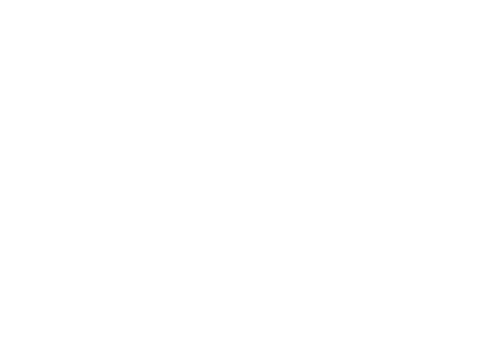 Υπόθεση της έρευνας
Οι υποθέσεις πρέπει:
·         Να είναι διατυπωμένες με σαφήνεια , χωρίς περιττές φλυαρίες. Διατυπώνουμε τον σκοπό μας με μια πρόταση: Π.χ. «Αν προσθέσουμε μικρές ποσότητες καφεΐνης στο δείγμα εδάφους που αναπτύσσονται τα σκουλήκια , τότε θα επιταχυνθεί ο ρυθμός ανάπτυξής τους»

·     Να μπορούμε να τις ελέγξουμε, να διαπιστώσουμε δηλαδή αν είναι αληθείς ή ψευδείς. Π.χ. δεν θα ήταν δυνατόν να ελεγχθεί η υπόθεση: «Αν προσθέσουμε μικρές ποσότητες καφεΐνης στο δείγμα  εδάφους που αναπτύσσονται τα σκουλήκια , τότε τα σκουλήκια θα νιώθουν καλύτερα», αφού δεν υπάρχει τρόπος να μετρήσουμε τα αισθήματα των σκουληκιών.

 Να εκφράζουν δήλωση σχέσεων μεταξύ μεταβλητών (Π.χ. αύξηση της ποσότητας καφεΐνης συνεπάγεται αύξηση του ρυθμού ανάπτυξης)
Υπόθεση της έρευνας
Έχει ιδιαίτερη σημασία για μια έρευνα, και αποτελεί τον κεντρικό άξονα γύρω από τον οποίο περιστρέφεται όλη η διαδικασία της έρευνας. 
Ποιο αναμένει εκ των προτέρων, ο ερευνητής, να είναι το συμπέρασμα της έρευνας.
Με βάση τις γνώσεις του και τη βιβλιογραφία που μελέτησε, ο ερευνητής διατυπώνει μια υπόθεση σε σχέση με τη μεταβλητή ή τις μεταβλητές που μελετάει.
Στην συνέχεια απαιτείται η πραγματοποίηση ενός ικανοποιητικού αριθμού πειραμάτων ώστε να υποστηρίζεται στατιστικά η επαλήθευση ή η απόρριψη της υπόθεσης
Διαμόρφωση της υπόθεσης της έρευνας
., που έχει ιδιαίτερη σημασία για μια έρευνα, και αποτελεί τον κεντρικό άξονα γύρω από τον οποίο περιστρέφεται όλη η διαδικασία της έρευνας. Με βάση τις γνώσεις του και τη βιβλιογραφία που μελέτησε, ο ερευνητής διατυπώνει μια υπόθεση σε σχέση με τη μεταβλητή ή τις μεταβλητές που μελετάει. Για παράδειγμα, έχει μελετήσει και θεωρεί ότι η εφαρμογή μιας συγκεκριμένης νέας παραγωγικής διαδικασίας για την παραγωγή ενός προϊόντος βελτιώνει την διαδικασία που εφαρμόζεται και απαιτεί λιγότερο χρόνο από τον αντίστοιχο που χρειάζεται μέχρι σήμερα. Ότι δηλαδή απαιτείται χρόνος παραγωγής λιγότερος από 1ώρα και 17 λεπτά που χρειάζονταν μέχρι σήμερα και θα απαιτείται με την εφαρμογή της νέας διαδικασίας μόνον χρόνος 56 λεπτών. Διατυπώνει δηλαδή την υπόθεση ότι με τη νέα διαδικασία που σχεδίασε ο ερευνητής ο χρόνος παραγωγής θα είναι t < ή ίσος με 57 λεπτά της ώρας,
Ο ερευνητής/ές θα πρέπει στη συνέχεια να εκτελέσει έναν αριθμό πειραμάτων εφαρμόζοντας στην πράξη αρκετές φορές τη νέα παραγωγική διαδικασία που προτείνει , θα μετρήσει το χρόνο παραγωγής κάθε φορά, και θα διαπιστώσει αν τα πειραματικά αποτελέσματα είναι σύμφωνα ή αντίθετα με την αρχική υπόθεση (οπότε θα προκύψουν και ανάλογα συμπεράσματα).
Απαιτείται η πραγματοποίηση ενός ικανοποιητικού αριθμού πειραμάτων ώστε να υποστηρίζεται στατιστικά η επαλήθευση ή η απόρριψη της υπόθεσης.
ΥΠΟΘΕΣΗ
Ποια είναι η ΥΠΟΘΕΣΗ για την οποία θα αναζητηθούν απαντήσεις, αν ισχύει ή όχι, με βάση ποια υπόθεση θα συνταχθεί το ερωτηματολόγιο ή θα οργανωθεί το πείραμα; 

[Π.χ. Οι φίλαθλοι πάνε στο γήπεδο προδιατεθειμένοι να ξεκινήσουν επεισόδια, οι πολίτες δεν συμμετέχουν στην ανακύκλωση γιατί δεν υπάρχει στήριξη του θεσμού από τους Ο.Τ.Α.,η πλαστική συσκευασία συντηρεί περισσότερο τα τρόφιμα αλλά είναι ανθυγιεινή, είναι καλύτερα ένα δωμάτιο να είναι ανατολικομεσημβρινό κ.α]
ΣYMΠΕΡΑΣΜΑΤΑ
Στο κεφάλαιο αυτό περιγράφονται με ακρίβεια τα συμπεράσματα στα οποία κατέληξε η έρευνα , αν δηλ. η ανάλυση των αποτελεσμάτων της επαλήθευσε ή απέρριψε την υπόθεση της. Συχνά άλλοι ερευνητές που ψάχνουν για να βρουν και να συγκεντρώσουν σχετική πληροφόρηση για την έρευνα τη δική τους που πραγματοποιούν, ψάχνοντας στη βιβλιογραφία, διαβάζουν γρήγορα αρχικά μόνο τον τίτλο και τα συμπεράσματα από μια ερευνητική δημοσίευση.
ΣYMΠΕΡΑΣΜΑΤΑ
Αν από αυτή τη σύντομη εξέταση καταλήξουν ότι κάποια έρευνα στην οποία ανατρέχουν στα γρήγορα τους ενδιαφέρει ουσιαστικά, τότε αποφασίζουν και διαβάζουν και άλλα στοιχεία και ανατρέχουν σε λεπτομέρειες της δημοσίευσης σε βάθος, Με βάση λοιπόν και την πρακτική αυτή, στο κεφάλαιο αυτό, θα πρέπει :
ΣYMΠΕΡΑΣΜΑΤΑ
Ø Στη διατύπωση των συμπερασμάτων να μην χρησιμοποιούνται κατά το δυνατόν τεχνικοί όροι και να διαμορφώνονται απλά ώστε να γίνονται ευρύτερα κατανοητά
Ø Να συσχετίζονται τα συμπεράσματα με την υπόθεση που έγινε στην αρχή της έρευνας.
Ø Να αναφέρονται σημεία που δεν απαντήθηκαν με την πραγματοποίηση της έρευνας
Περιγραφή του σκοπού της έρευνας
ο ερευνητής/ές αναλύει και εξηγεί τους λόγους (από την πλευρά του ερευνητή-ών) για τους οποίους πραγματοποίησε την έρευνα.
Σκοπός της έρευνας
O ερευνητής περιγράφει τους στόχους που επιδιώκει να ικανοποιήσει με την επίλυση του προβλήματος που μελετά. 
Εξήγηση των λόγων για τους οποίους πραγματοποιήθηκε η έρευνα, τι είδους έρευνα είναι (με πείραμα-με ερωτηματολόγια), ποια συγκεκριμένα ερωτήματα θα απαντηθούν (Π.χ. Γιατί ξεκινούν τα επεισόδια στα γήπεδα; Γιατί οι πολίτες δεν συμμετέχουν ενεργά στην ανακύκλωση; Ποιός είναι ο καλύτερος τρόπος συσκευασίας για την σωστότερη δυνατή συντήρηση τροφίμων στο σπίτι; Πόσο επηρεάζει ο προσανατολισμός την ευχάριστη διαβίωση μέσα στο σπίτι;)
Περιγραφή των κοινωνικών αναγκών
Γιατί η συγκεκριμένη έρευνα βελτιώνει την υπάρχουσα κατάσταση στον τομέα που αναφέρεται ;
Μικρή και περιεκτική αναφορά στον τρόπο και στους λόγους που η έρευνα θα βοηθήσει την επιστήμη, την κοινωνία, τον άνθρωπο, την γνώση κ.λ.π.
Περιγραφή των κοινωνικών αναγκών που εξυπηρετεί η έρευνα
Αναφέρεται στο που στοχεύει η έρευνα, τι προσφέρει, σε ποιους μπορεί να είναι χρήσιμη (κοινωνικές ανάγκες), το είδος της έρευνας και τα ερωτήματα στα οποία καλείται να δώσει απάντηση. Συγκεκριμένα
Στην ενότητα αυτή  ο  ερευνητής/ές  αναλύει  τη  χρησιμότητα  της  έρευνας  στο  κοινωνικό σύνολο. 
Η ανάλυση αυτή αντικατοπτρίζει τις γνώσεις του μελετητή/ών, καθώς και το μέγεθος της βιβλιογραφίας που χρησιμοποίησε.
Περιγραφή των κοινωνικών αναγκών που εξυπηρετεί η έρευνα
Εδώ ο ερευνητής/ές αναλύει τη χρησιμότητα της έρευνας στο κοινωνικό σύνολο. Η ανάλυση αυτή αντικατοπτρίζει τις γνώσεις του μελετητή/ών, καθώς και το μέγεθος της βιβλιογραφίας που χρησιμοποίησε. Ο ερευνητής εξηγεί τους λόγους για τους οποίους η συγκεκριμένη έρευνα βελτιώνει την υπάρχουσα κατάσταση στον τομέα που αναφέρεται.
ΠΡΟΤΑΣΕΙΣ ΓΙΑ ΣΥΜΠΛΗΡΩΜΑΤΙΚΗ ΕΡΕΥΝΑ ΣΤΟ ΜΕΛΛΟΝ ΑΠΟ ΑΛΛΟΥΣ ΕΡΕΥΝΗΤΕΣ
Βασιζόμενος στα αποτελέσματα της έρευνάς του ο ερευνητής θα προτείνει τομείς που εντόπισε και που θεωρεί ότι θα πρέπει να ερευνηθούν στο μέλλον από άλλους ερευνητές.
Είναι σημαντικό να βασίζονται οι προτάσεις αυτές στα αποτελέσματα της έρευνας που πραγματοποιήθηκε, και όχι να πηγάζουν από άσχετα θέματα. Επιπλέον οι προτάσεις θα είναι εποικοδομητικές και θα εκφράζουν τη θέληση του ερευνητή για βελτιώσεις και πρόοδο στον τομέα με τον οποίο ασχολείται.
ΑΥΤΟΑΞΙΟΛΟΓΗΣΗ
Κάθε ομάδα ( μαθητής-τρια) αξιολογεί την προσπάθεια της αναλύοντας και σχολιάζοντας τις επιδόσεις της ανά δραστηριότητα. Υπάρχει η δυνατότητα να χρησιμοποιηθεί και ρουμπρίκα αξιολόγησης για κάθε τρίμηνο με βάση δείκτη (κλίμακα) αξιολόγησης ανά δραστηριότητα.
ΕΡΕΥΝΗΤΙΚΟ ΚΑΙ ΠΕΙΡΑΜΑΤΙΚΟ ΜΕΡΟΣ
Σχεδιασμός πειραματικής διάταξης – αιτιολόγηση επιλογών, όπου περιγράφονται με ακρίβεια και λεπτομέρεια τε είδος των υλικών που επελέγησαν για το δοκίμιο της έρευνας – οι διαδικασίες που θα τηρηθούν – ο τρόπος μετρήσεων – πιθανά σφάλματα και άλλοι παράγοντες που ενδεχόμενα θα προκύψουν κατά την διεξαγωγή των πειραμάτων.
Διάγραμμα διαδικασίας του πειράματος , ο σκοπός της γραφικής αυτής απεικόνισης είναι να προσφέρουν οι ερευνητές ( της/τρια) στον αναγνώστη μιαν εικόνα του τρόπου με τον οποίο οργάνωσαν τη μελέτη τους, πραγματοποίησαν τα πειράματά τους, επεξεργάσθηκαν τα πειραματικά αποτελέσματα, και έγραψαν τη σχετική δημοσίευση .
 Προτείνεται η μορφή ενός διαγράμματος ροής ή μπορείτε και με διάφορες άλλες μορφές των διαγραμμάτων smart art του μενού « εισαγωγή» . H εφαρμογή Google έγγραφα , που παρέχεται δωρεάν από την Google , επίσης είναι από τις πλέον κατάλληλες για δημιουργία σχημάτων και διαγραμμάτων.
ΠΕΙΡΑΜΑΤΙΚΟ ΜΕΡΟΣΔΙΑΔΙΚΑΣΙΑ ΤΗΣ ΕΡΕΥΝΑΣ
3.1. Σχεδιασμός πειραματικής διάταξης – αιτιολόγηση επιλογών
Περιγράφονται με ακρίβεια και λεπτομέρεια το είδος των υλικών που επελέγησαν για το δοκίμιο της έρευνας – οι διαδικασίες που θα τηρηθούν – ο τρόπος μετρήσεων – πιθανά σφάλματα και άλλοι παράγοντες που ενδεχόμενα θα προκύψουν κατά την διεξαγωγή των πειραμάτων.
3.2 Διάγραμμα  διαδικασίας του πειράματος 
Ο σκοπός  της γραφικής αυτής απεικόνισης είναι να προσφέρουν  ο/οι ερευνητής/ές στον αναγνώστη μιαν εικόνα του τρόπου με τον οποίο οργάνωσαν τη μελέτη τους, πραγματοποίησαν  τα πειράματά τους, επεξεργάσθηκαν  τα πειραματικά αποτελέσματα, και έγραψαν τη σχετική δημοσίευση .Παρακάτω υπάρχει η επιθυμητή μορφή ενός  σχεδιαγράμματος. Προτείνεται  η μορφή ενός διαγράμματος ροής ή   μπορείτε  και με διάφορες  άλλες μορφές των διαγραμμάτων  smart art του μενού « εισαγωγή» . H εφαρμογή  Google έγγραφα , που παρέχεται δωρεάν από την Google , επίσης είναι από τις πλέον κατάλληλες για δημιουργία σχημάτων και διαγραμμάτων.
ΠΕΙΡΑΜΑΤΙΚΟ ΜΕΡΟΣ
3.3. Εκτέλεση και φωτογραφίες του πειράματος
Περιγράφουμε βήμα –βήμα κάθε ενέργεια που ακολουθήσαμε  σ΄ολες τις φάσεις που έγιναν  για την επιτυχή εκτέλεση του πειράματος. Τυχόν επανάληψη ή επαναλήψεις του πειράματος βοηθούν στην μείωση των σφαλμάτων των αποτελεσμάτων σας. Όλες οι σημαντικές ενέργειες φωτογραφίζονται για να γίνεται από τους αναγνώστες της έρευνας πιο κατανοητή η διεξαγωγή του πειράματος , αλλά να υπάρχει και βοηθητικό υλικό για μελλοντικούς ερευνητές.
3.4. Κατάλογος υλικών- συσκευών- μηχανών-εργαλείων πειράματος και εκτίμησης κόστους της έρευνας
Σε πίνακα αναφέρονται τα υλικά και οι ποσότητες που χρειάσθηκαν – εργαλεία και συσκευές μέτρησης – μηχανές – τυχόν πρωτότυπες κατασκευές και γενικά ότι χρειάσθηκε για την διεξαγωγή της έρευνας (υπόδειγμα). Επίσης εκτιμάται και το κόστος της έρευνας.
Σχεδιασμός πειραματικής διαδικασίας ή προϊόντος
Περιγράφει σε μορφή νοητικού ή εννοιολογικού χάρτη ή διαγράμματος ροής, τον σχεδιασμό και τα βήματα της πειραματικής διαδικασίας ή της κατασκευής του προϊόντος. Περιλαμβάνει επίσης κάποιο σχέδιο ή σκαρίφημα του προϊόντος
ΣΥΛΛΟΓΗ ΚΑΙ ΑΝΑΛΥΣΗ ΔΕΔΟΜΕΝΩΝ
Παραθέτει τις μετρήσεις που έγιναν κατά τη διάρκεια του πειράματος και την παρουσίαση τους μέσα από κείμενα, πίνακες, διαγράμματα, κ.λπ. ή τα στάδια κατασκευής του προϊόντος.
ΣΥΛΛΟΓΗ ΚΑΙ ΑΝΑΛΥΣΗ ΔΕΔΟΜΕΝΩΝ
Συλλογή δεδομένων–μετρήσεων. 
    Παρατίθενται τα δεδομένα - μετρήσεις του πειράματος μέσα σε κατάλληλους πίνακες.
 Ανάλυση αποτελεσμάτων.
    Με βάση τους πίνακες μετρήσεων κατασκευάζονται και οι αντιπροσωπευτικές γραφικές παραστάσεις. Τα γραφήματα - διαγράμματα  μπορούν να γίνουν σε μιλιμετρέ χαρτί ή  με την βοήθεια του προγράμματος excel
Ανάλυση αποτελεσμάτων ή έλεγχος προϊόντος
Περιλαμβάνει την επεξεργασία των αποτελεσμάτων του πειράματος και την απεικόνισή τους σε γραφήματα του Excel. Στην περίπτωση κατασκευής προϊόντος, περιλαμβάνει τα αποτελέσματα του ερωτηματολογίου ελέγχου και το αραχνοειδές διάγραμμα ελέγχου του προϊόντος
ΕΡΕΥΝΗΤΙΚΟ ΜΕΡΟΣ
Στο Ερευνητικό Μέρος περιλαμβάνονται τα εξής: (ανάλογα με το θέμα της εργασίας, όχι όλα αναγκαστικά)
ΕΡΕΥΝΗΤΙΚΟ ΜΕΡΟΣ
Έρευνα στην Αγορά.
Περιλαμβάνει τα αποτελέσματα έρευνας για σχετικά με το θέμα προϊόντα που πωλούνται στην Αγορά
ΕΡΕΥΝΗΤΙΚΟ ΜΕΡΟΣ
Έρευνα στο Κοινό.
Περιλαμβάνει τα συγκεντρωτικά αποτελέσματα του ερωτηματολογίου για το θέμα στο οποίο έχει ζητηθεί η γνώμη του Κοινού
ΕΡΕΥΝΗΤΙΚΟ ΜΕΡΟΣ
Προδιαγραφές – Αραχνοειδές Διάγραμμα
Περιλαμβάνει την ερμηνεία των αποτελεσμάτων του ερωτηματολογίου και το αραχνοειδές διάγραμμα που φτιάχνεται στο Excel. Οι προδιαγραφές και το αραχνοειδές διάγραμμα που προκύπτει, μοιάζουν σαν το παρακάτω.
ΕΡΕΥΝΗΤΙΚΟ ΜΕΡΟΣ
4.1. Συλλογή δεδομένων–μετρήσεων. 
    Παρατίθενται τα δεδομένα - μετρήσεις του πειράματος μέσα σε κατάλληλους πίνακες.
4.2. Ανάλυση αποτελεσμάτων.
    Με βάση τους πίνακες μετρήσεων κατασκευάζονται και οι αντιπροσωπευτικές γραφικές παραστάσεις. Τα γραφήματα - διαγράμματα  μπορούν να γίνουν σε μιλιμετρέ χαρτί ή  με την βοήθεια του προγράμματος excel.
Κατάλογος υλικών και μέσων
Περιλαμβάνει υλικά (μηχανήματα, υλικά κατασκευής, εργαλεία κ.λπ.) ή άυλα (ερωτηματολόγια, στατιστικά δελτία κ.λπ.) που επινοήθηκαν και χρησιμοποιήθηκαν από τον ερευνητή.
Φωτογραφίες του πειράματος ή προϊόντος
ΣΥΜΠΕΡΑΣΜΑΤΑ
Περιλαμβάνει ένα κατάλογο συμπερασμάτων, με σαφείς και κατανοητούς όρους. Τα συμπεράσματα αναφέρουν πάντα την αποδοχή ή απόρριψη της αρχικής υπόθεσης
Στο κεφάλαιο αυτό περιγράφονται με ακρίβεια τα συμπεράσματα  στα οποία κατέληξε η έρευνα , αν δηλ. η ανάλυση των αποτελεσμάτων επαλήθευσε ή απέρριψε την αρχική υπόθεση της έρευνας. Συχνά   άλλοι ερευνητές που ψάχνουν για να βρουν και να συγκεντρώσουν σχετική πληροφόρηση για την  τη δική τους έρευνα που πραγματοποιούν, ψάχνοντας στη βιβλιογραφία, διαβάζουν γρήγορα αρχικά μόνο τον τίτλο και τα συμπεράσματα από μια ερευνητική δημοσίευση.  Αν από αυτή τη σύντομη εξέταση καταλήξουν ότι κάποια έρευνα στην οποία ανατρέχουν στα γρήγορα τους ενδιαφέρει ουσιαστικά, τότε αποφασίζουν και διαβάζουν και άλλα στοιχεία και ανατρέχουν σε λεπτομέρειες της δημοσίευσης σε βάθος, Με βάση λοιπόν και την πρακτική αυτή, στο κεφάλαιο αυτό, θα πρέπει :
Στη διατύπωση των συμπερασμάτων να μην χρησιμοποιούνται κατά το δυνατόν τεχνικοί όροι και να διαμορφώνονται απλά ώστε να γίνονται ευρύτερα κατανοητά
Να συσχετίζονται τα συμπεράσματα με την υπόθεση που έγινε στην αρχή της έρευνας.
 Να αναφέρονται σημεία που δεν απαντήθηκαν με την πραγματοποίηση της έρευνας.
ΣYMΠΕΡΑΣΜΑΤΑ
Στο κεφάλαιο αυτό περιγράφονται με ακρίβεια τα συμπεράσματα  στα οποία κατέληξε η έρευνα , αν δηλ. η ανάλυση των αποτελεσμάτων επαλήθευσε ή απέρριψε την αρχική υπόθεση της έρευνας. Συχνά   άλλοι ερευνητές που ψάχνουν για να βρουν και να συγκεντρώσουν σχετική πληροφόρηση για την  τη δική τους έρευνα που πραγματοποιούν, ψάχνοντας στη βιβλιογραφία, διαβάζουν γρήγορα αρχικά μόνο τον τίτλο και τα συμπεράσματα από μια ερευνητική δημοσίευση.  Αν από αυτή τη σύντομη εξέταση καταλήξουν ότι κάποια έρευνα στην οποία ανατρέχουν στα γρήγορα τους ενδιαφέρει ουσιαστικά, τότε αποφασίζουν και διαβάζουν και άλλα στοιχεία και ανατρέχουν σε λεπτομέρειες της δημοσίευσης σε βάθος, Με βάση λοιπόν και την πρακτική αυτή, στο κεφάλαιο αυτό, θα πρέπει :
Στη διατύπωση των συμπερασμάτων να μην χρησιμοποιούνται κατά το δυνατόν τεχνικοί όροι και να διαμορφώνονται απλά ώστε να γίνονται ευρύτερα κατανοητά
Να συσχετίζονται τα συμπεράσματα με την υπόθεση που έγινε στην αρχή της έρευνας.
      Να αναφέρονται σημεία που δεν απαντήθηκαν με την πραγματοποίηση της έρευνας.
Συμπεράσματα
Ερωτηματολόγιο ή Περιγραφή πειράματος (φωτογραφίες), 
Γραφικές παραστάσεις μετρήσεων, 

και 

ΣΥΜΠΕΡΑΣΜΑΤΑ, επαλήθευση ή διάψευση της υπόθεσης.
ΠΡΟΤΑΣΕΙΣ ΓΙΑ ΣΥΜΠΛΗΡΩΜΑΤΙΚΗ ΕΡΕΥΝΑ ΣΤΟ ΜΕΛΛΟΝ ΑΠΟ ΑΛΛΟΥΣ ΕΡΕΥΝΗΤΕΣ
Βασιζόμενος στα αποτελέσματα της έρευνάς του ο ερευνητής/ες θα προτείνει τομείς που εντόπισε και που θεωρεί ότι θα πρέπει να ερευνηθούν στο μέλλον από άλλους ερευνητές.
Είναι σημαντικό να βασίζονται οι προτάσεις αυτές στα αποτελέσματα της έρευνας που πραγματοποιήθηκε, και όχι να πηγάζουν από άσχετα θέματα. Επιπλέον οι προτάσεις θα είναι εποικοδομητικές και θα εκφράζουν τη θέληση του ερευνητή για βελτιώσεις και πρόοδο στον τομέα με τον οποίο ασχολείται.
ΠΡΟΤΑΣΕΙΣ ΓΙΑ ΣΥΜΠΛΗΡΩΜΑΤΙΚΗ ΕΡΕΥΝΑ ΣΤΟ ΜΕΛΛΟΝ ΑΠΟ ΑΛΛΟΥΣ ΕΡΕΥΝΗΤΕΣ
Βασιζόμενος στα αποτελέσματα της έρευνάς του ο ερευνητής/ες θα προτείνει τομείς που εντόπισε και που θεωρεί ότι θα πρέπει να ερευνηθούν στο μέλλον από άλλους ερευνητές.
Είναι σημαντικό να βασίζονται οι προτάσεις αυτές στα αποτελέσματα της έρευνας που πραγματοποιήθηκε, και όχι να πηγάζουν από άσχετα θέματα. Επιπλέον οι προτάσεις θα είναι εποικοδομητικές και θα εκφράζουν τη θέληση του ερευνητή για βελτιώσεις και πρόοδο στον τομέα με τον οποίο ασχολείται.
Προτάσεις για συμπληρωματικές έρευνες στο μέλλον από άλλους ερευνητές
Η υπόθεση της έρευνας εφόσον επαληθεύτηκε, μπορεί να αποτελέσει δεδομένο για μια νέα έρευνα στον ίδιο ή άλλο τομέα της επιστήμης. 
Γίνονται κάποιες προτάσεις.
ΠΡΟΤΑΣΕΙΣ ΓΙΑ ΤΟ ΜΕΛΛΟΝ
Προτάσεις για νέα συμπληρωματική έρευνα και μελλοντική διερεύνηση των ελεγχόμενων μεταβλητών
ΑΥΤΟΑΞΙΟΛΟΓΗΣΗ
Περιγράφεται η αξιολόγηση της εργασίας από τον ίδιο τον συντάκτη της. Αναφέρονται τα τυχόν λάθη ή παραλείψεις που έκανε, η τήρηση η όχι του χρονοδιαγράμματος κλπ
ΒΙΒΛΙΟΓΡΑΦΙΑ
Περιλαμβάνει κατάλογο των βιβλίων ή άλλων πηγών (διευθύνσεις Internet, περιοδικά), που χρησιμοποιήθηκαν.
Για κάθε βιβλίο, περιοδικό ή άρθρο αναφέρεται με τη σειρά: Επίθετο και όνομα συγγραφέα, τίτλος συγγράμματος, εκδοτικός οίκος, ημερομηνία έκδοσης.
ΒΙΒΛΙΟΓΡΑΦΙΑ
Για τον τρόπο γραφής των πηγών πληροφόρησης, οδηγίες στο βιβλίο τεχνολογίας της Α τάξης γυμνασίου-σελίδα 55
Στην ενότητα αυτή ο μαθητής θα αναφέρει αρχικά τις πηγές από τις οποίες άντλησε τις πληροφορίες του (π.χ. διαδίκτυο, βιβλιοθήκες, κ.λ.π.) Στη συνέχεια θα αναφέρει τα άρθρα, βιβλία, προφορική ενημέρωση, ιστοσελίδες, που αξιοποίησε για τη μελέτη του θέματος του. Η αναγραφή των πηγών αυτών γίνεται με συγκεκριμένο τρόπο.
Αν πρόκειται για περιοδικό, γράφεται ως εξής:
Συγγραφέας, τίτλος άρθρου, τίτλος περιοδικού, αριθμός τεύχους, χρονολογία, σελίδες.Για παράδειγμαΚ. Αναστασίου, Ιστορία των τηλεπικοινωνιών στην Ελλάδα, Τεχνικά Νέα, τεύχος 10, 1998, σελ. 23-28.
Αν πρόκειται για βιβλίο, γράφεται ως εξής:
Συγγραφέας, τίτλος βιβλίου, εκδοτικός οίκος, χρονολογία έκδοσης, σελίδες.Για παράδειγμαΑ. Γεωργίου, Τεχνικό Σχέδιο, εκδόσεις Ποσειδών, 1992, σελ.224-235.
Αν πρόκειται για προφορική επικοινωνία, γράφεται ως εξής:
Όνομα, ειδικότητα, επαγγελματική θέση.Για παράδειγμαΙ. Θεοδώρου, μηχανολόγος μηχανικός, προϊστάμενος παραγωγής του εργοστασίου "Γεω- τεχνική".
Αν πρόκειται για το διαδίκτυο γράφεται η διεύθυνση της ιστοσελίδας. Για παράδειγμαhttp://ec.europa.eu/index_el.htm
Βιβλιογραφία ή ιστοσελίδες που χρησιμοποιήθηκαν
Ø  Έντυπο υλικό:

·          Βιβλία που σχετίζονται με το θέμα
·          Εγκυκλοπαίδειες
·          Λεξικά
·          Άτλαντες
·          Περιοδικά με άρθρα που σχετίζονται με το θέμα  (γενικά, επαγγελματικά κ.λ.π.)
·          Εφημερίδες με άρθρα που σχετίζονται με το θέμα
·          Διπλωματικές εργασίες , διατριβές
·          Ανακοινώσεις και φυλλάδια  διαφόρων φορέων, οργανισμών, επιχειρήσεων, επίσημες δημοσιεύσεις ή εκδόσεις π.χ. κυβερνητικές κ.λ.π.
Πηγές με τη βοήθεια Η/Υ, Τηλεόρασης, ραδιόφωνου, οπτικοακουστικών υλικών και πολυμέσων:
·          Ηλεκτρονικές βιβλιοθήκες και  τράπεζες δεδομένων
·          Μηχανές αναζήτησης στο διαδίκτυο (Internet)
·          Κατάλληλες διευθύνσεις στο διαδίκτυο
·          CD ROM
·          Μαγνητοσκόπηση ή μαγνητοφώνηση προγραμμάτων τηλεόρασης ή ραδιόφωνου
Ø  Έρευνα πεδίου με επισκέψεις που μπορείτε να κάνετε σε μέρη που σχετίζονται με το θέμα
 Ø  Επισκέψεις σε μουσεία, επιχειρήσεις κ.λ.π.
 Ø  Προσωπικές πηγές:
·     Συνεντεύξεις που μπορείτε να πάρετε από ειδικούς επιστήμονες που έχουν ασχοληθεί με το θέμα
·    Ερωτήσεις που μπορείτε να απευθύνετε σε ειδικούς επιστήμονες μέσω διαδικτύου (Ask an expert)
·    Ερωτηματολόγια που μπορείτε να απευθύνετε σε φορείς , σε επιχειρήσεις ή σε άτομα που έχουν σχέση με το θέμα
Πίνακας υλικών -συσκευών - εργαλείων
https://drive.google.com/file/d/1F6koSztczf5lRX5CcVRB2TmQg2sgJn23/view?ths=true
Υπόδειγμα πίνακα περιεχομένων
https://drive.google.com/file/d/1TMfYJ2yUk5zVggS9svPNlpM0p6mjw9Lj/view?ths=true
Χρονοδιάγραμμα εργασιών
https://drive.google.com/file/d/17vLxG2TI7ejHjVsiUMjzTpHsCByAe45t/view?ths=true
Υπόδειγμα εξωφύλλου
https://drive.google.com/file/d/1C4ydg8brg2HKLH1PPzvELz8FYZHoRKUf/view?ths=true
Χαρτόνι παρουσίασης ερευνών
ΥΠΟΔΕΙΓΜΑ ΓΡΑΠΤΗΣ ΕΡΓΑΣΙΑΣ
https://sites.google.com/site/fasourasgymnasio/g-gymnasiou/odegies-graptes-ergasias
ΧΡΗΣΙΜΑ ΛΙΝΚ
http://blogs.sch.gr/ioana2126/files/2016/03/%CE%B3%CF%81%CE%B1%CF%80%CF%84%CE%AE-%CE%B5%CF%81%CE%B3%CE%B1%CF%83%CE%AF%CE%B1-v4.pdf
Δοκιμαστική έρευνα ( pilot study)
· Μηχανήματα
 · Αριθμός δοκιμών 
· Αξιοπιστία
Συγκέντρωση πληροφοριών
Καθορισμός του προβλήματος
· Ενδιαφέροντα του ερευνητή · Ανάγκη για συμπλήρωση γνώσεων · Συζήτηση με τον καθηγητή · Συζητήσεις σε προκαταρτικά σεμινάρια · Συζητήσεις με συμμαθητές
Οργάνωση της έρευνας
· Σκοπός
 · Κοινωνικές ανάγκες που θα εξυπηρετηθούν · Περιορισμοί 
· Υπόθεση 
· Διαδικασία κλπ.
Εξέταση της δυνατότητας πραγματοποίησης της μελέτης
Διαθεσιμότητα πληροφοριών 
· Απαιτήσεις σε μηχανικό εξοπλισμό· Απαιτήσεις σε υλικά                                   Χρόνοι-οικονομικοί περιορισμοί
· Κατασκευαστές
 · Δημόσιοι οργανισμοί
 · Βιβλιογραφία 
· Ειδικοί
Τελική έρευνα (final study)
· Μηχανήματα
 · Αριθμός δοκιμών
 · Αξιοπιστία
Συγκέντρωση αποτελεσμάτων
Ανάλυση αποτελεσμάτων
Συμπεράσματα
Προτάσεις για συμπληρωματική έρευναστο μέλλον
Εκτέλεση και φωτογραφίες του πειράματος
όπου περιγράφουμε βήμα –βήμα κάθε ενέργεια που ακολουθήσαμε σ΄ολες τις φάσεις που έγιναν για την επιτυχή εκτέλεση του πειράματος. Τυχόν επανάληψη ή επαναλήψεις του πειράματος βοηθούν στην μείωση των σφαλμάτων των αποτελεσμάτων σας. Όλες οι σημαντικές ενέργειες φωτογραφίζονται για να γίνεται από τους αναγνώστες της έρευνας πιο κατανοητή η διεξαγωγή του πειράματος , αλλά να υπάρχει και βοηθητικό υλικό για μελλοντικούς ερευνητέ
Κατάλογος υλικών- συσκευών- μηχανών-εργαλείων πειράματος και εκτίμησης κόστους
της έρευνας , όπου σε πίνακα αναφέρονται τα υλικά και οι ποσότητες που χρειάσθηκαν – τυχόν εργαλεία και συσκευές μέτρησης – μηχανές – τυχόν πρωτότυπες κατασκευές και γενικά ότι χρειάσθηκε για την διεξαγωγή της έρευνας (υπόδειγμα). Επίσης εκτιμάται και το κόστος της έρευνας.
Ανάλυση αποτελεσμάτων
στην ενότητα αυτή με βάση τους πίνακες μετρήσεων κατασκευάζονται αντιπροσωπευτικά γραφήματα-γραφικές παραστάσεις με την βοήθεια του προγράμματος του excel
Παρουσίαση δεδομένων –μετρήσεων
όπου παρατίθενται τα δεδομένα-οι μετρήσεις του πειράματος σε κατάλληλους πίνακες.